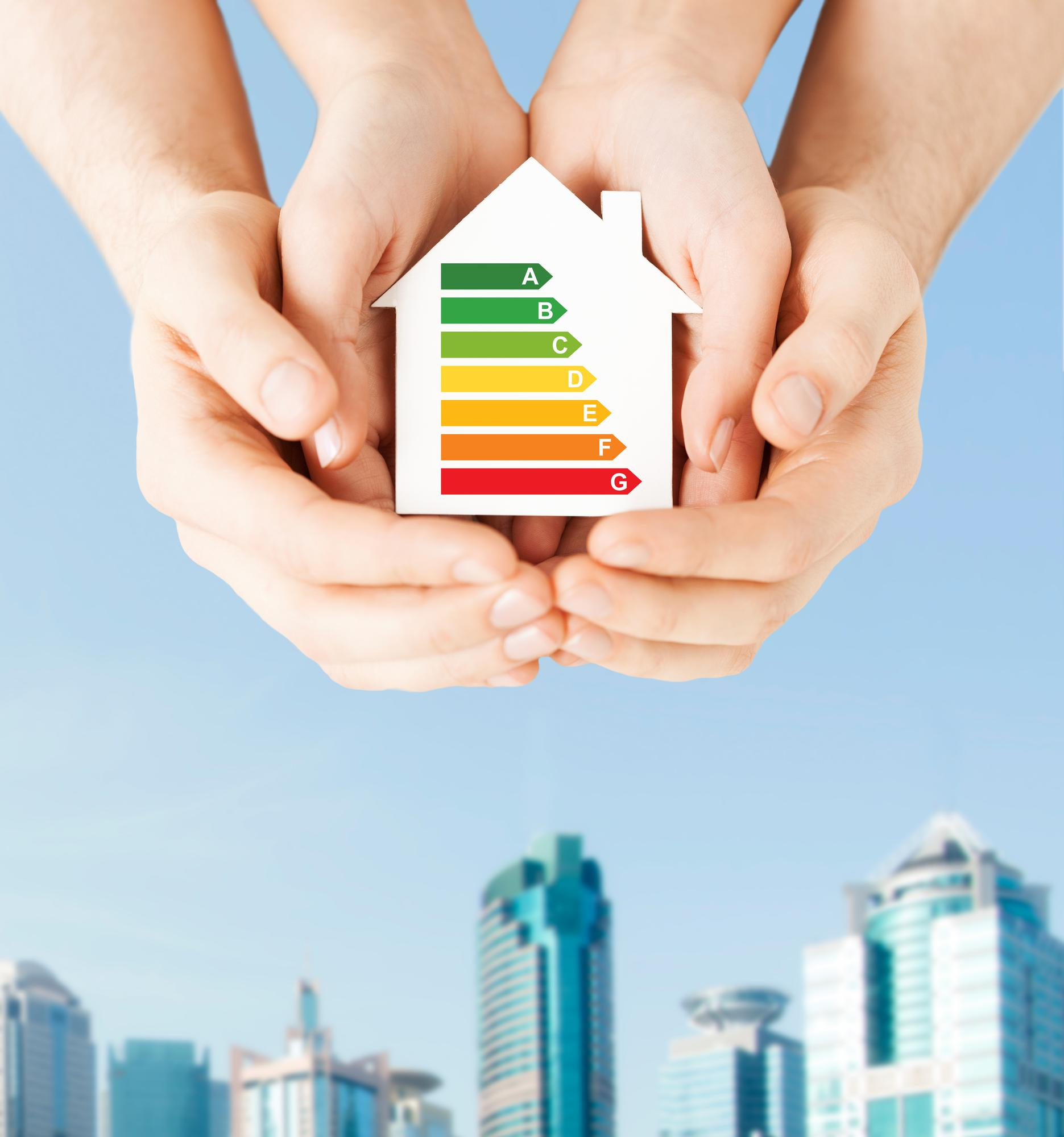 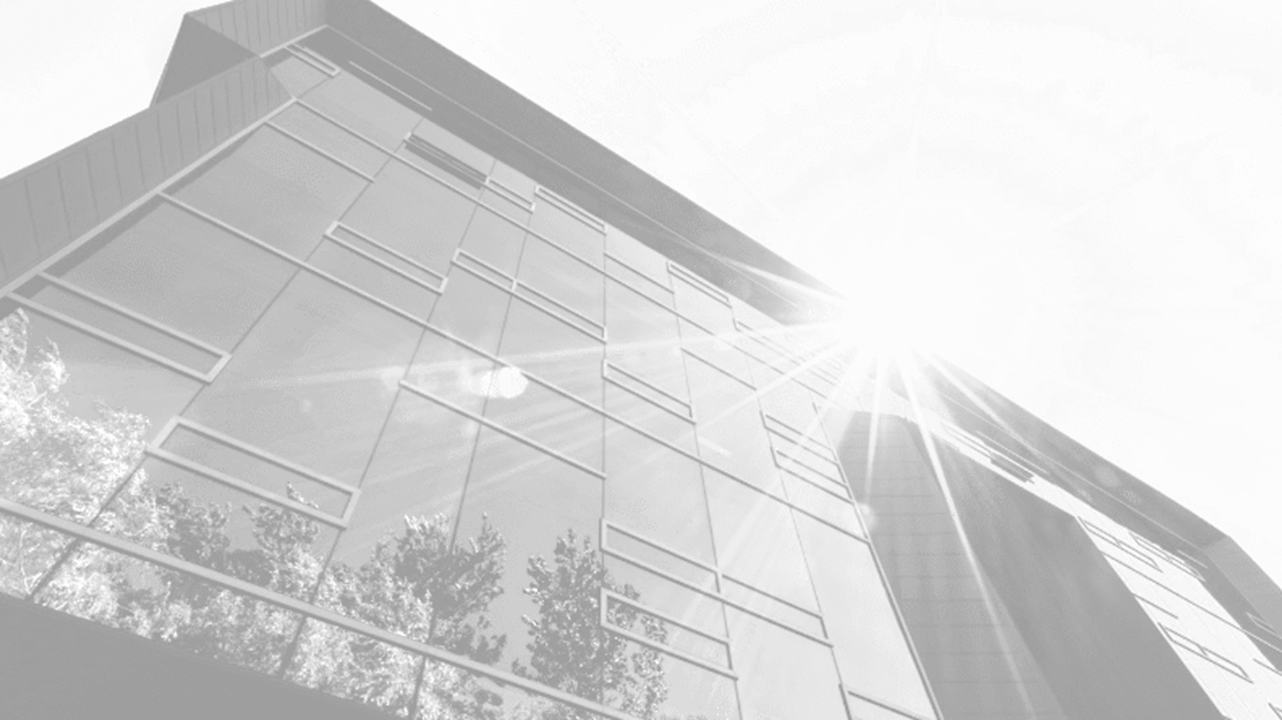 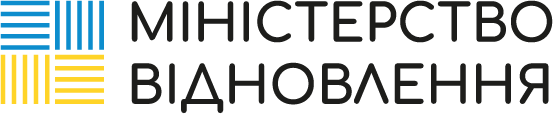 Енергоефективність як національна ідея: 
будівлі та громади
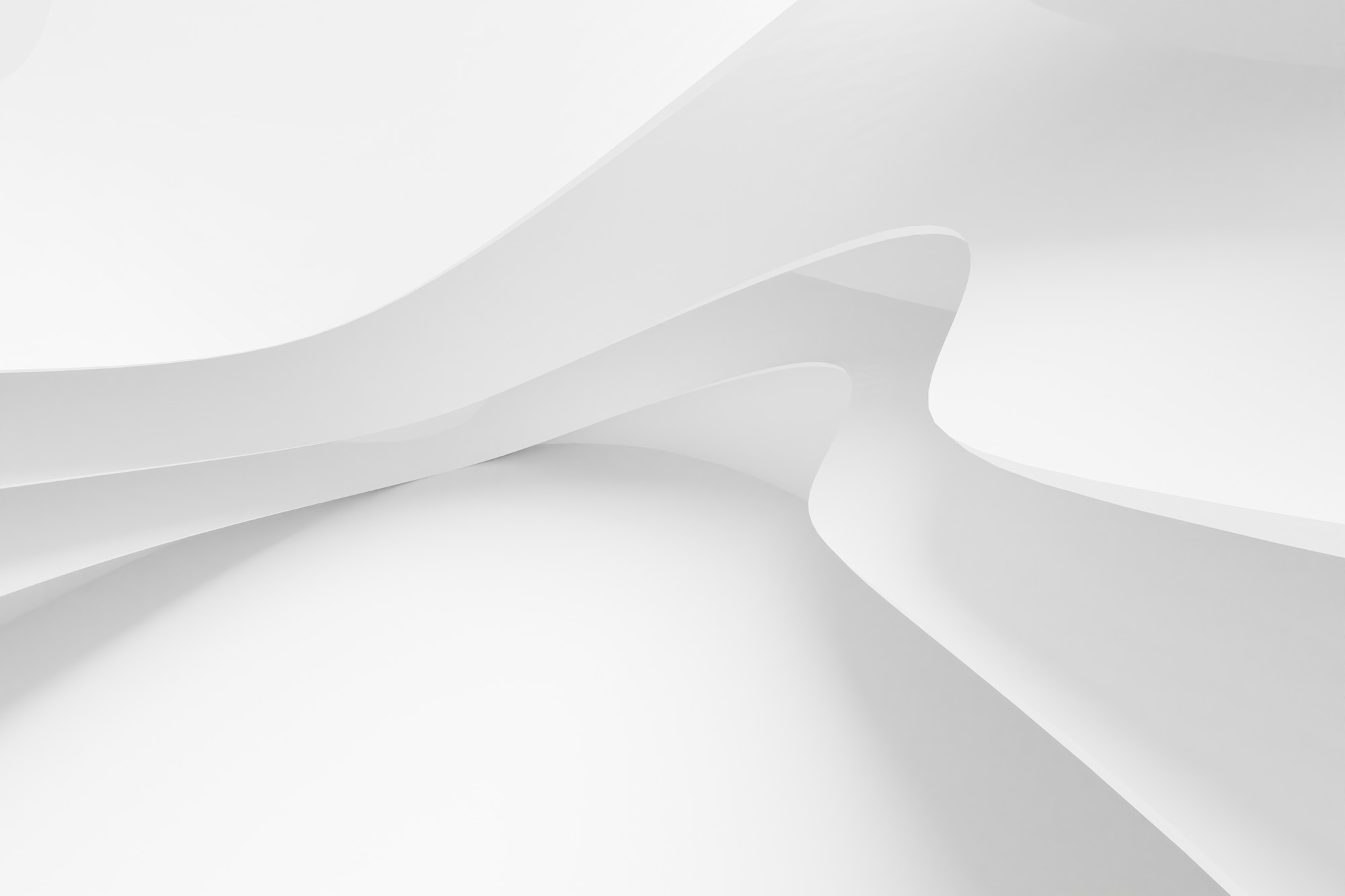 ІМПЛЕМЕНТАЦІЯ 
Євроінтеграційного законодавства
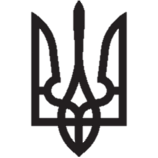 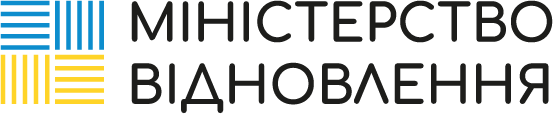 Директива 2012/27/EU - ЗУ “Про енергетичну ефективність” (21 із 32 НПА прийнято/розроблено), зокрема:

Визначення цілей з енергоефективності та моніторингу їх досягнення
Запровадження Державних цільових економічних програм підтримки термомодернізації будівель до 2030 р., енергомодернізації підприємств тепло-, водопостачання та водовідведення до 2030 р.
Впровадження систем енергетичного менеджменту в ОМС
Місцеве енергетичне планівання
Впровадження системи енергетичних аудитів процесів та транспорту

Понад 30 технічних регламентів ЄС з екодизайну, енергомаркування (прийнято/оновлено)

Директива 2010/31/EU - ЗУ “Про внесення змін до деяких законів України щодо створення умов для запровадження комплексної термомодернізації будівель” (34 із 45 НПА прийнято/розроблено), зокрема:

Встановлення мінімальних вимог до енергоефективності
Схвалення Стратегії термомодернізації будівель до 2050 року
Запровадження Національної бази даних будівель
Запровадження енергоаудитів будівель та сертифікації енергетичної ефективності будівель
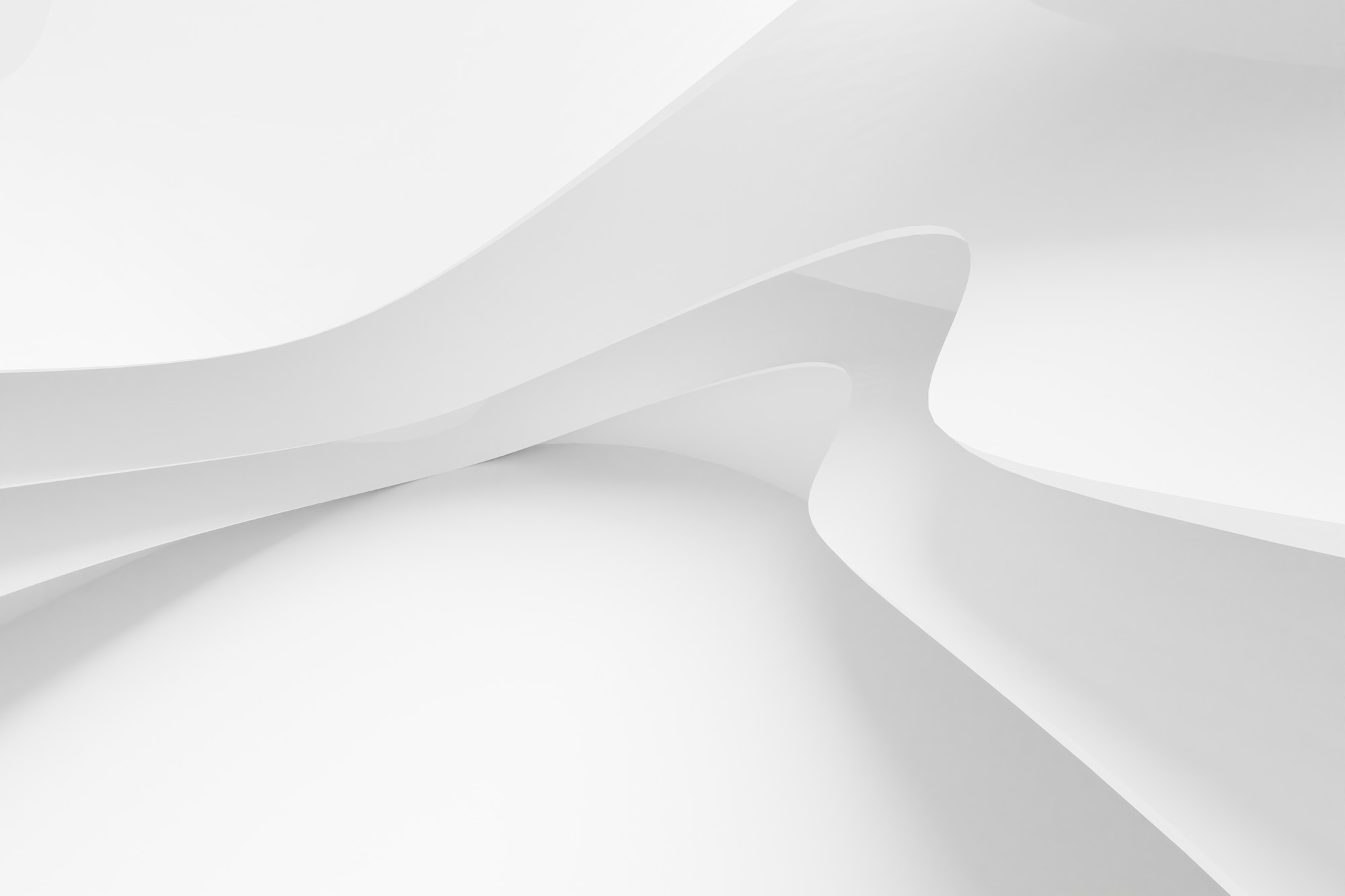 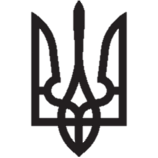 МІСІЯ ПОЛІТИКИПІДВИЩЕННЯ ЕНЕРГОЕФЕКТИВНОСТІ
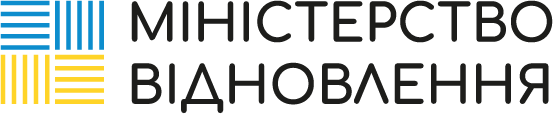 ЕВРОІНТЕГРАЦІЯ
ДЕКАРБОНІЗАЦІЯ
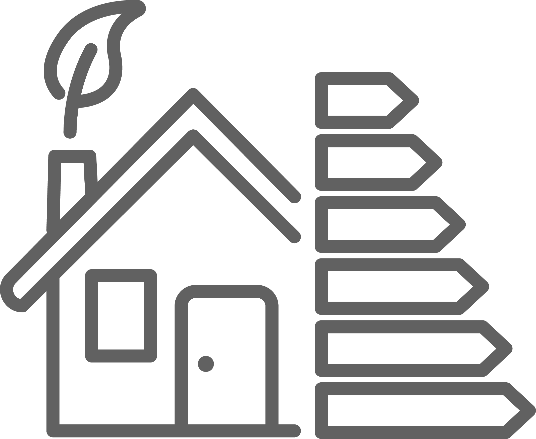 ЗРОСТАННЯ ЕКОНОМІКИ
ОНОВЛЕНІ БУДІВЛІ
НОВІ РОБОЧІ МІСЦЯ
НИЗЬКІ ЕНЕРГОВИТРАТИ
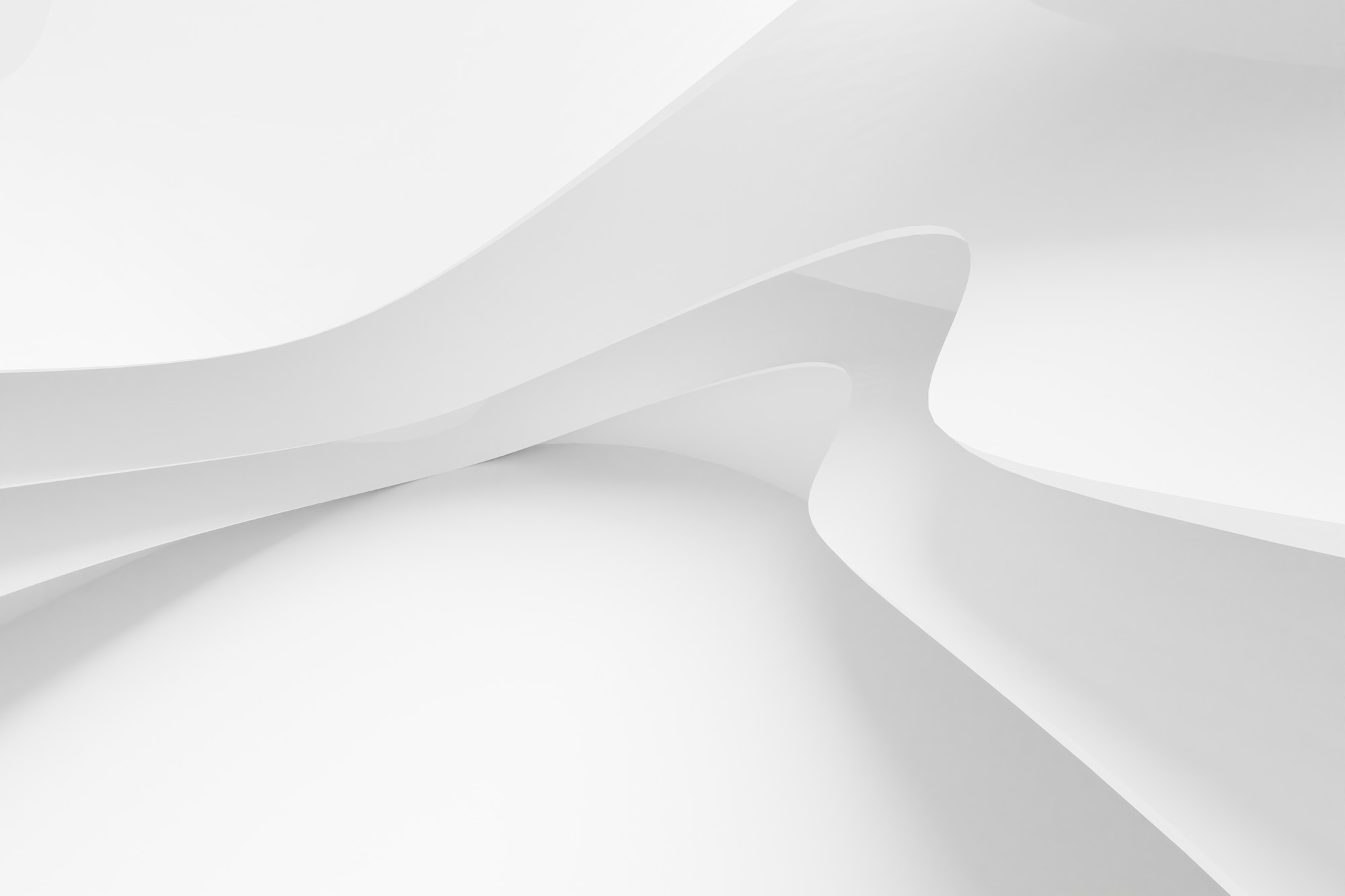 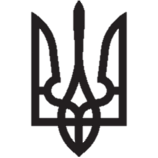 ЦІЛІ ПОЛІТИКИПІДВИЩЕННЯ ЕНЕРГОЕФЕКТИВНОСТІ БУДІВЕЛЬ
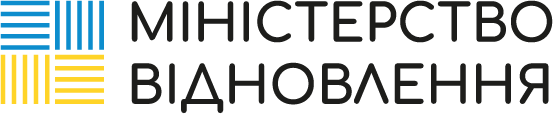 Довгострокові (мирний час)
2025: 
щорічна термомодернізація 1% існуючих будівель (по 1 500 багатоквартирних, 
1 000 громадських)
будівництво 100+ NZEB (Nearly Zero-Energy Buildings)
2030:	
щорічна термомодернізація 3% існуючих будівель (по 4 500 багатоквартирних, 
3 000 громадських)
повний перехід на будівництво за стандартом NZEB
2050:	
декарбонізація 100% будівель в Україні (всі будівлі NZEB)
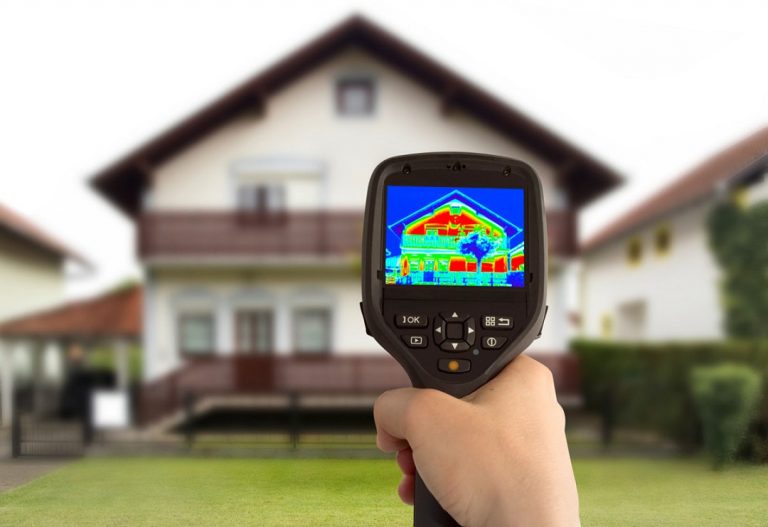 Повоєнна відбудова
обов’язковість вимог з енергоефективності при відновлені пошкоджених будівель
реалізація принципу «Build Back Greener»:відбудова зруйнованих будівель за стандартом NZEB
Короткострокові (воєнний час)
адаптація наявних та створення нових механізмів і програм фінансування
створення/удосконалення законодавчого підґрунтя
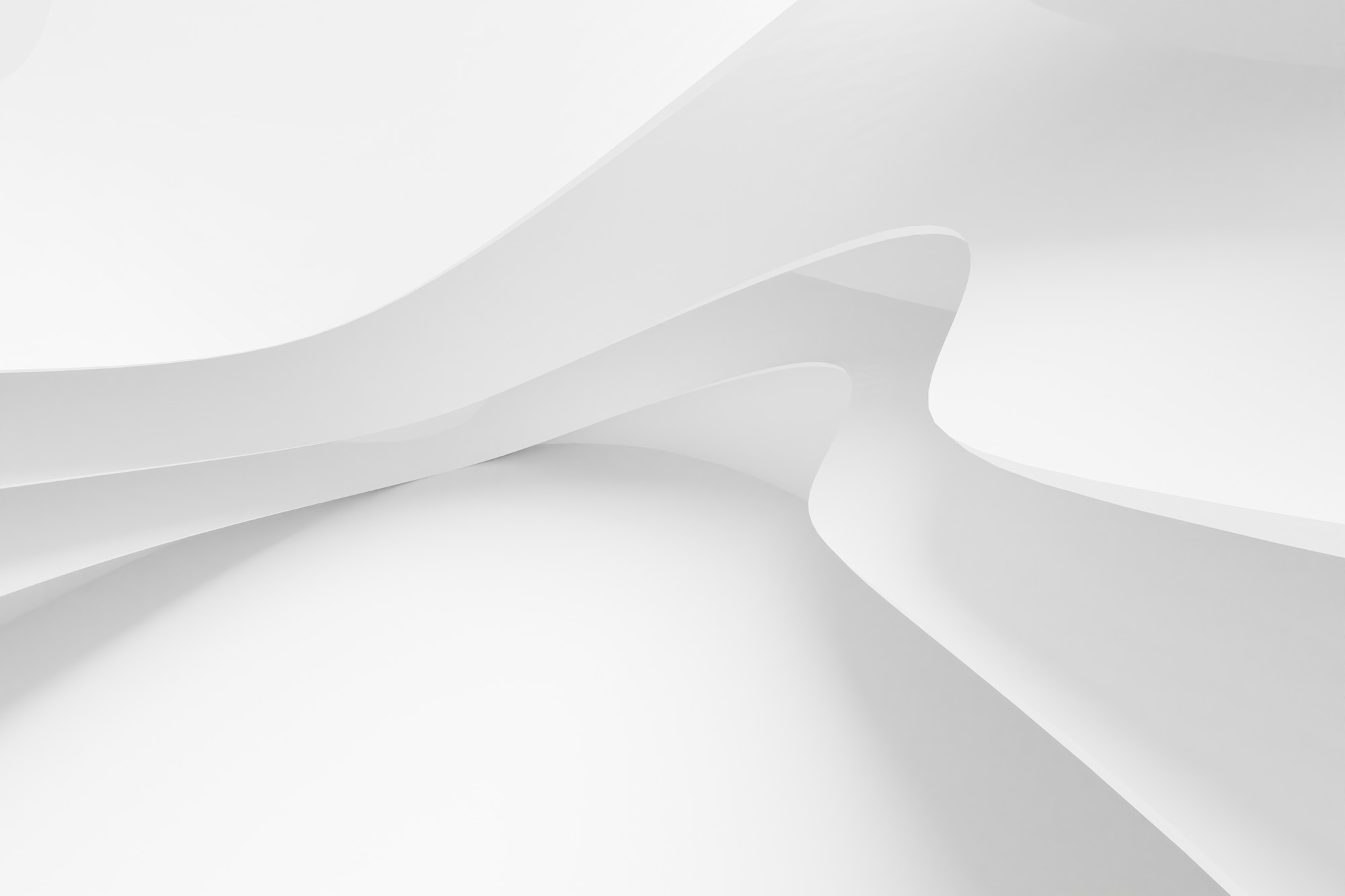 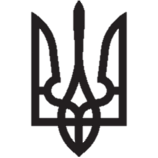 НАСКРІЗНІ ЗАХОДИ ПОЛІТИКИПІДВИЩЕННЯ ЕНЕРГОЕФЕКТИВНОСТІ БУДІВЕЛЬ
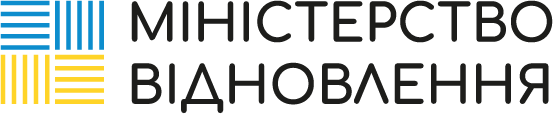 Планування та реалізація
Імплементувати Стратегію термомодернізації будівель до 2050 року
Прийняти та забезпечити реалізацію Державної цільової програми підтримки термомодернізації будівель до 2030 року
Впровадити системи енергетичного менеджменту в громадах і органах державної влади
Запровадити місцеве енергетичне планування в громадах
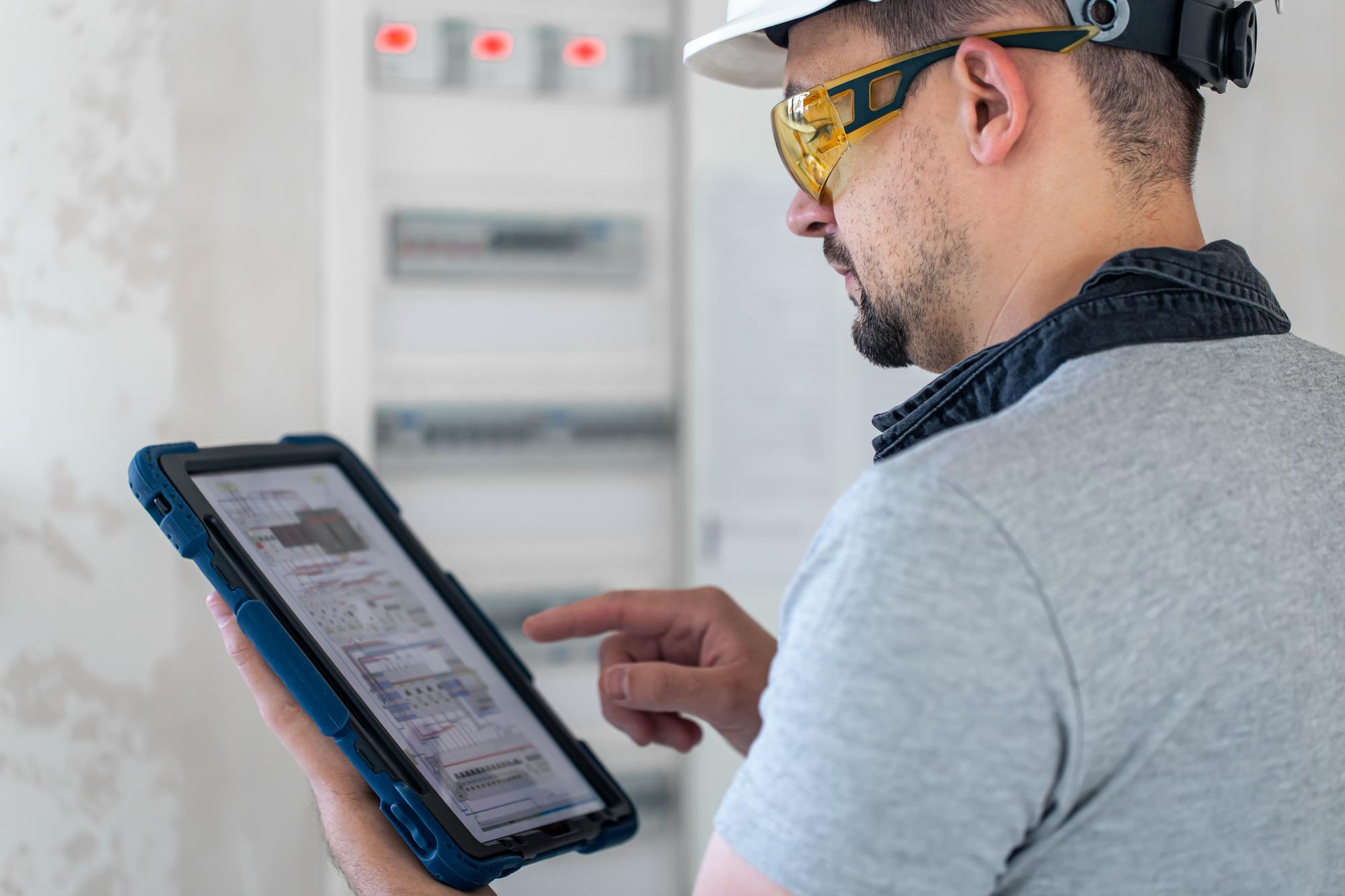 Розвиток людського потенціалу
Забезпечити навчання, підвищення кваліфікації енергоменеджерів, енергоаудиторів, проектантів
Популяризувати та підтримувати розвиток будівельних професій, пов’язаних з енергоефективністю
Розвиток виробництва енергоефективних будматеріалів і обладнання
Створити попит на енергоефективні вироби, обладнання та матеріали
Залучити інвесторів у створення виробничих потужностей в Україні
Наявність статистики про будівлі
Створити Національну базу даних будівель
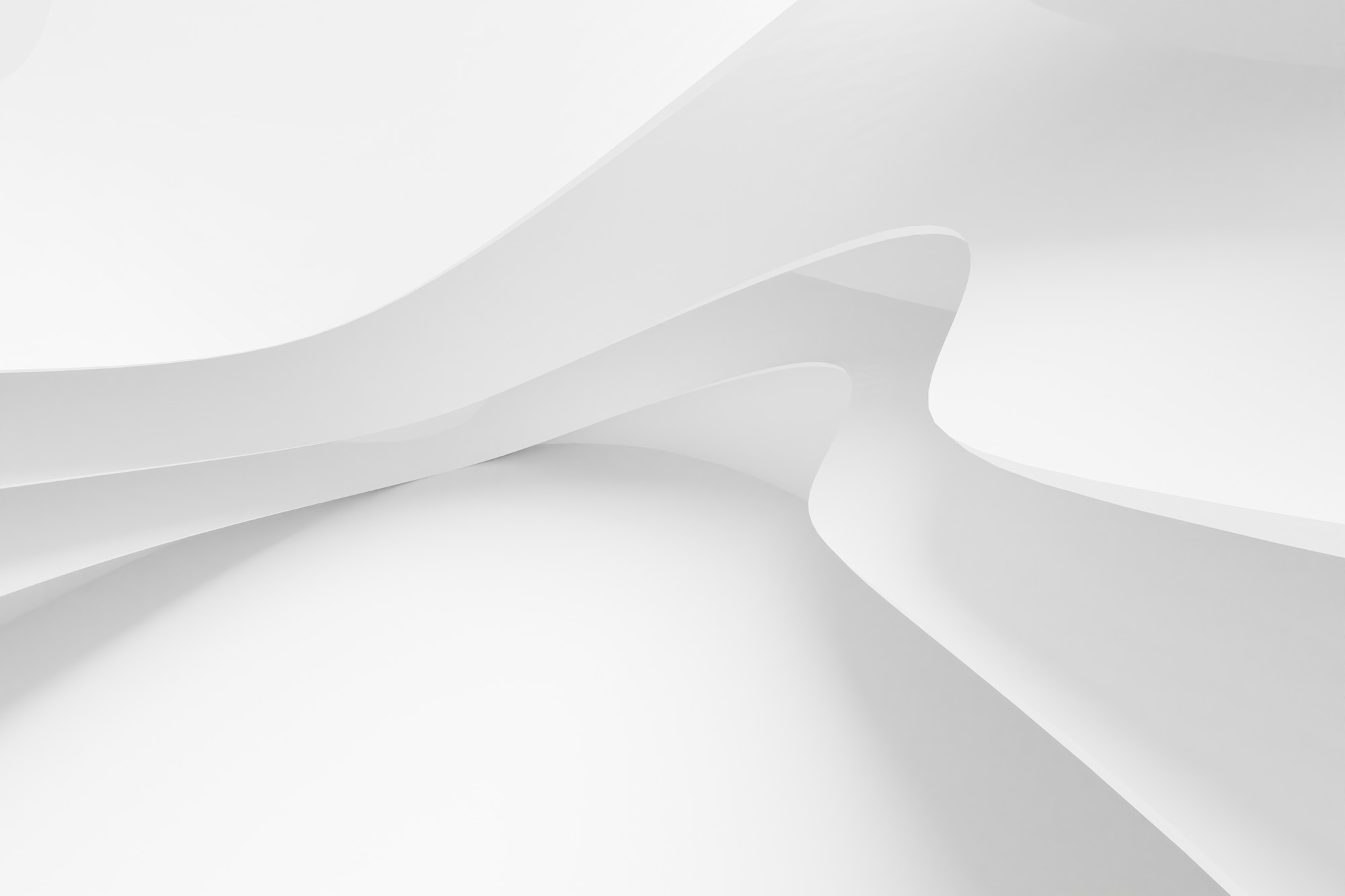 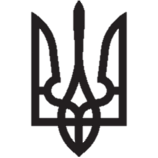 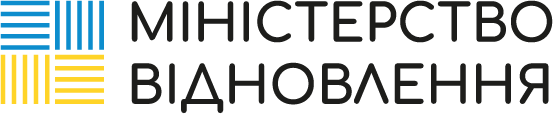 МІСЦЕВЕ ЕНЕРГЕТИЧНЕ ПЛАНУВАННЯ В ГРОМАДАХ
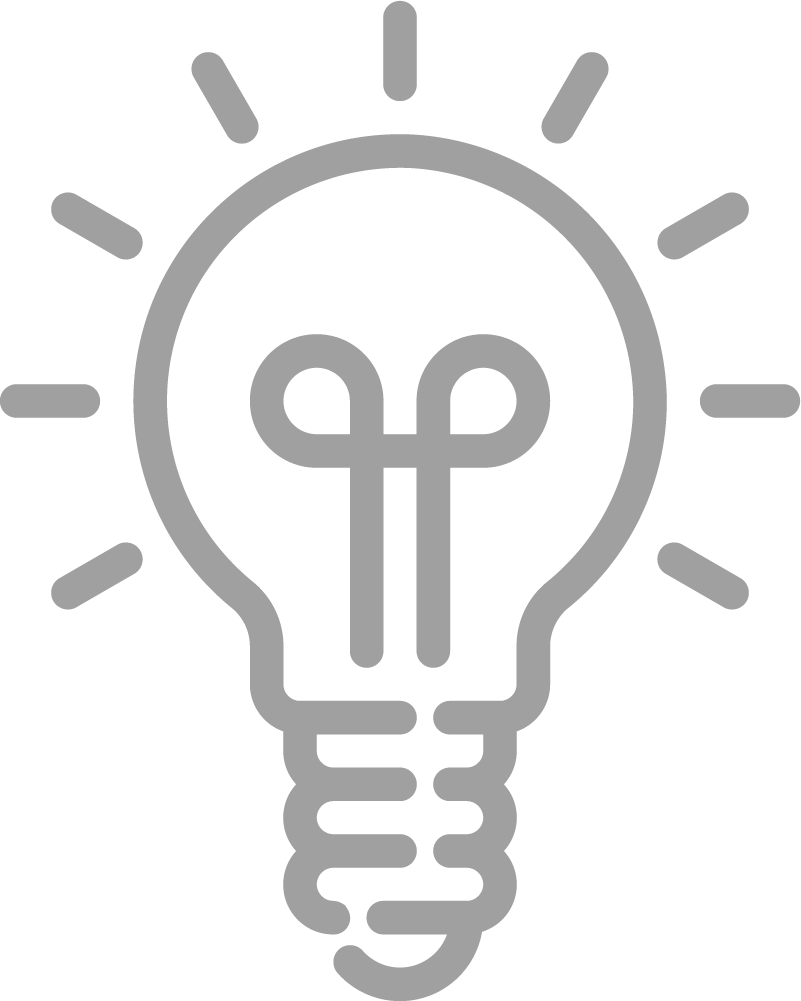 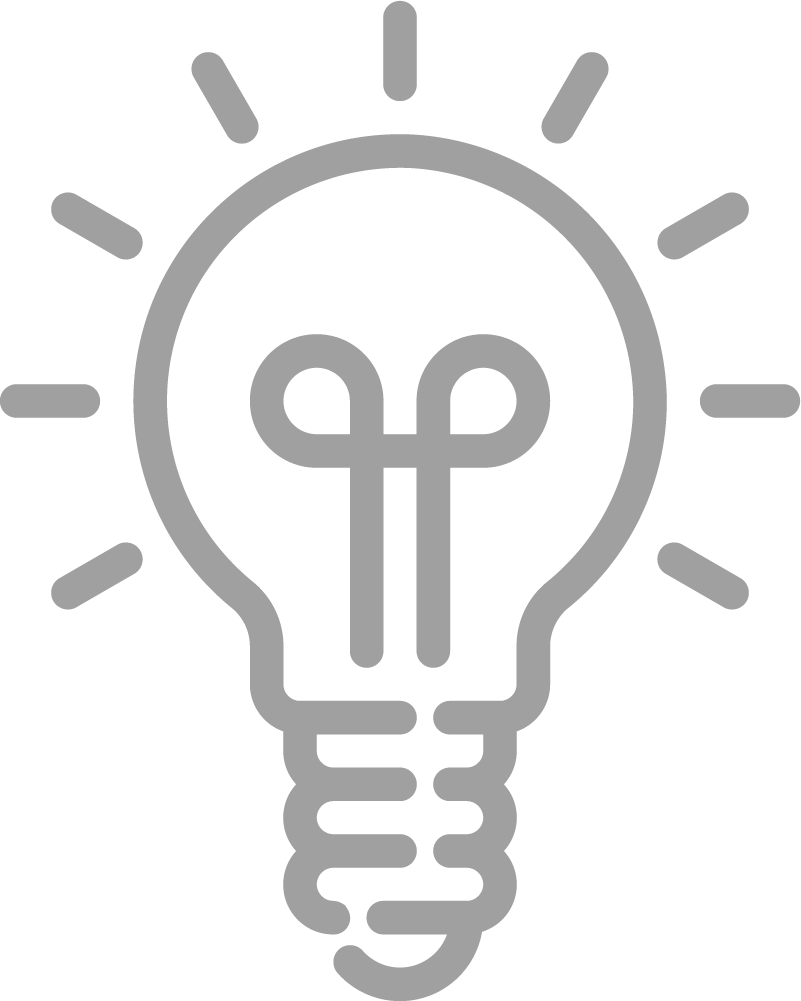 залучення інвестицій у енергетичну модернізацію об’єктів та інфраструктури територіальних громад і регіонів
сприяння виконанню євроінтеграційних зобов’язань щодо досягненню цілей з енергоефективності та ВДЕ
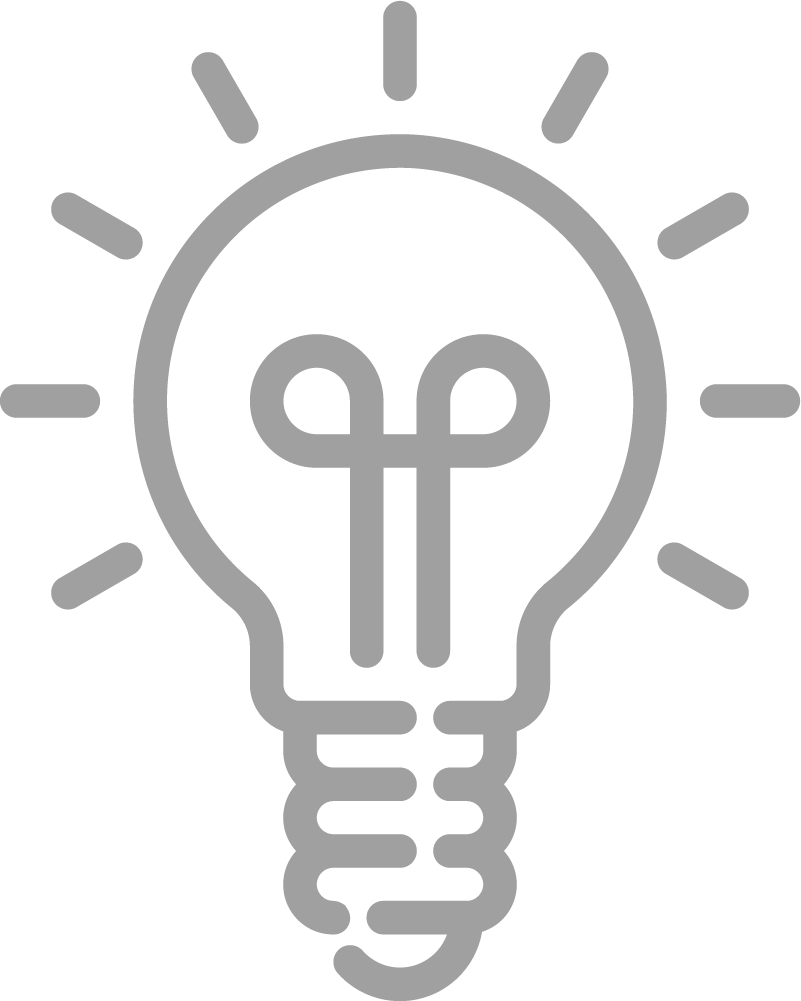 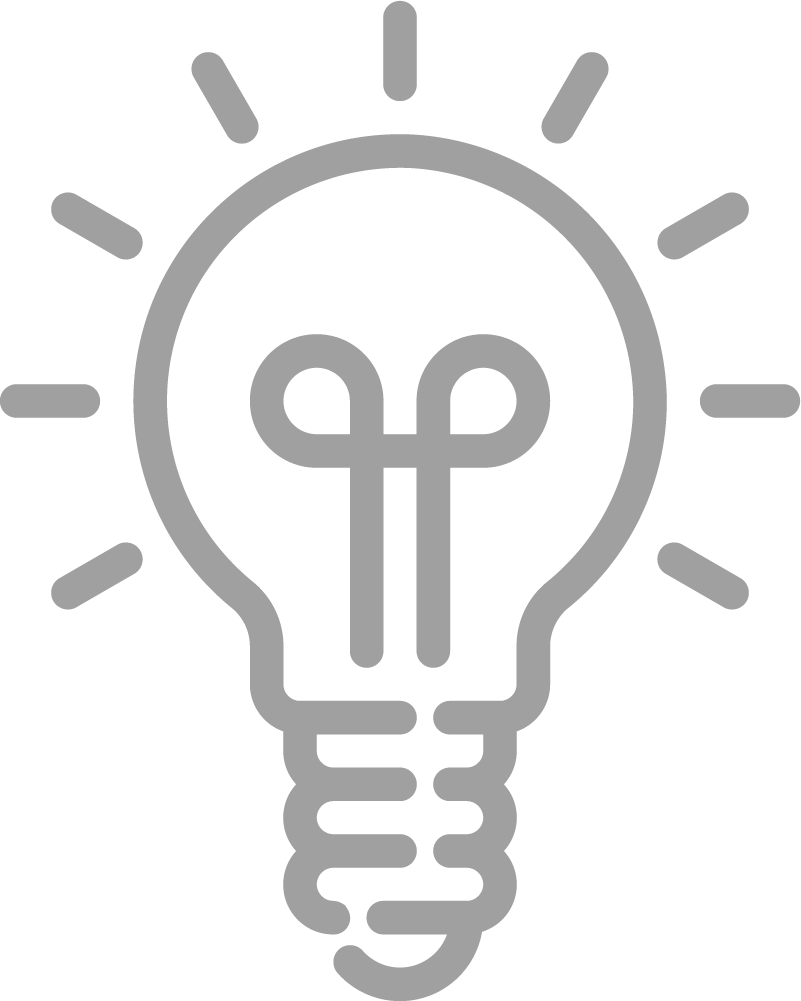 ефективне використання енергії та розвиток відновлюваних джерел енергії
забезпечення раціонального використання бюджетних коштів
покращення якості надання комунальних послуг, формування енергоефективної поведінки кінцевих споживачів енергії та комунальних послуг
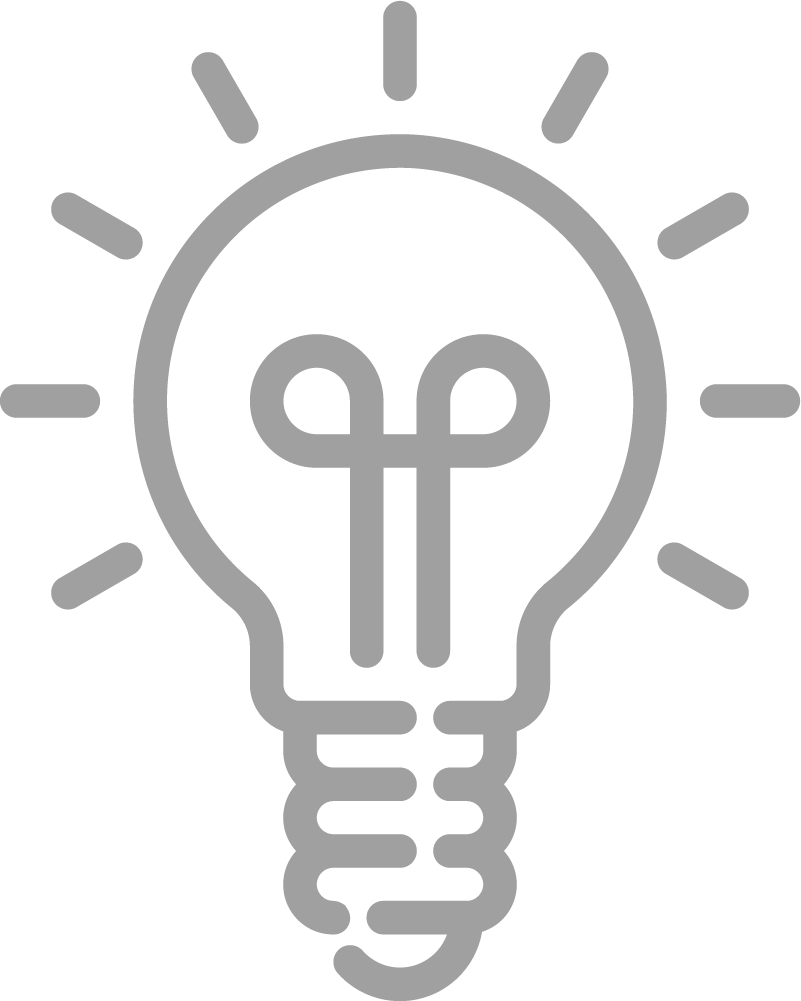 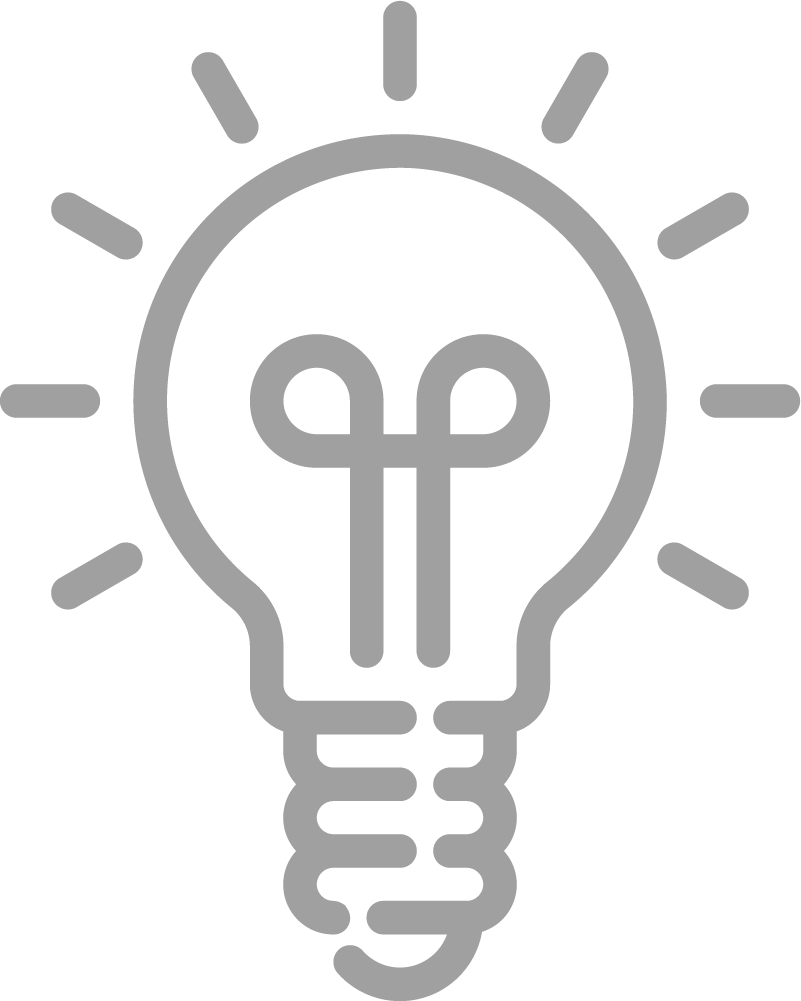 скорочення викидів парникових газів та забезпечення декарбонізації з урахуванням принципу “Енергоефективність насамперед”
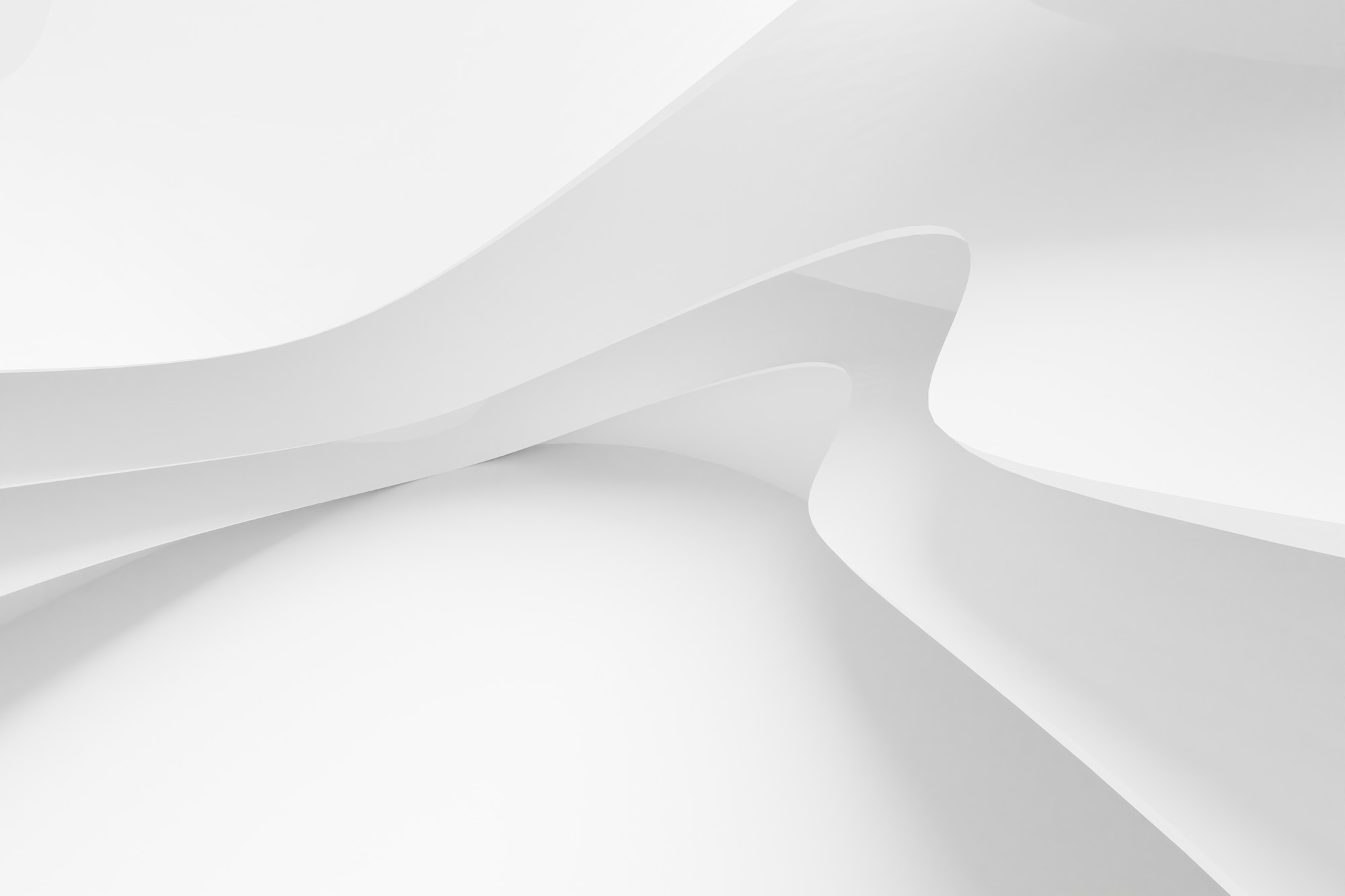 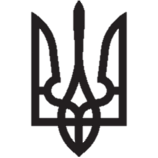 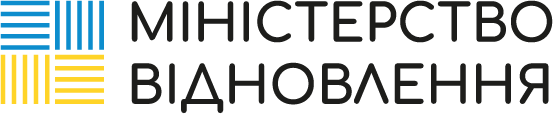 БАЗА ДАНИХ БУДІВЕЛЬ
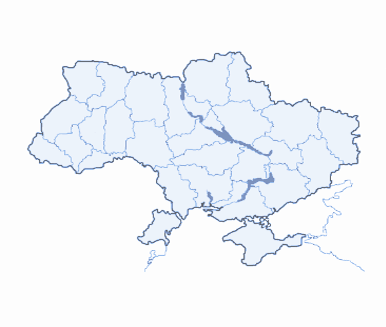 Реалізація стратегії термомодернізації будівель
Узагальнення даних систем енергетичного моніторингу
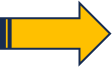 Функціонування інструменту показової ролі будівель ЦОВВ в Україні
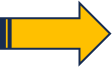 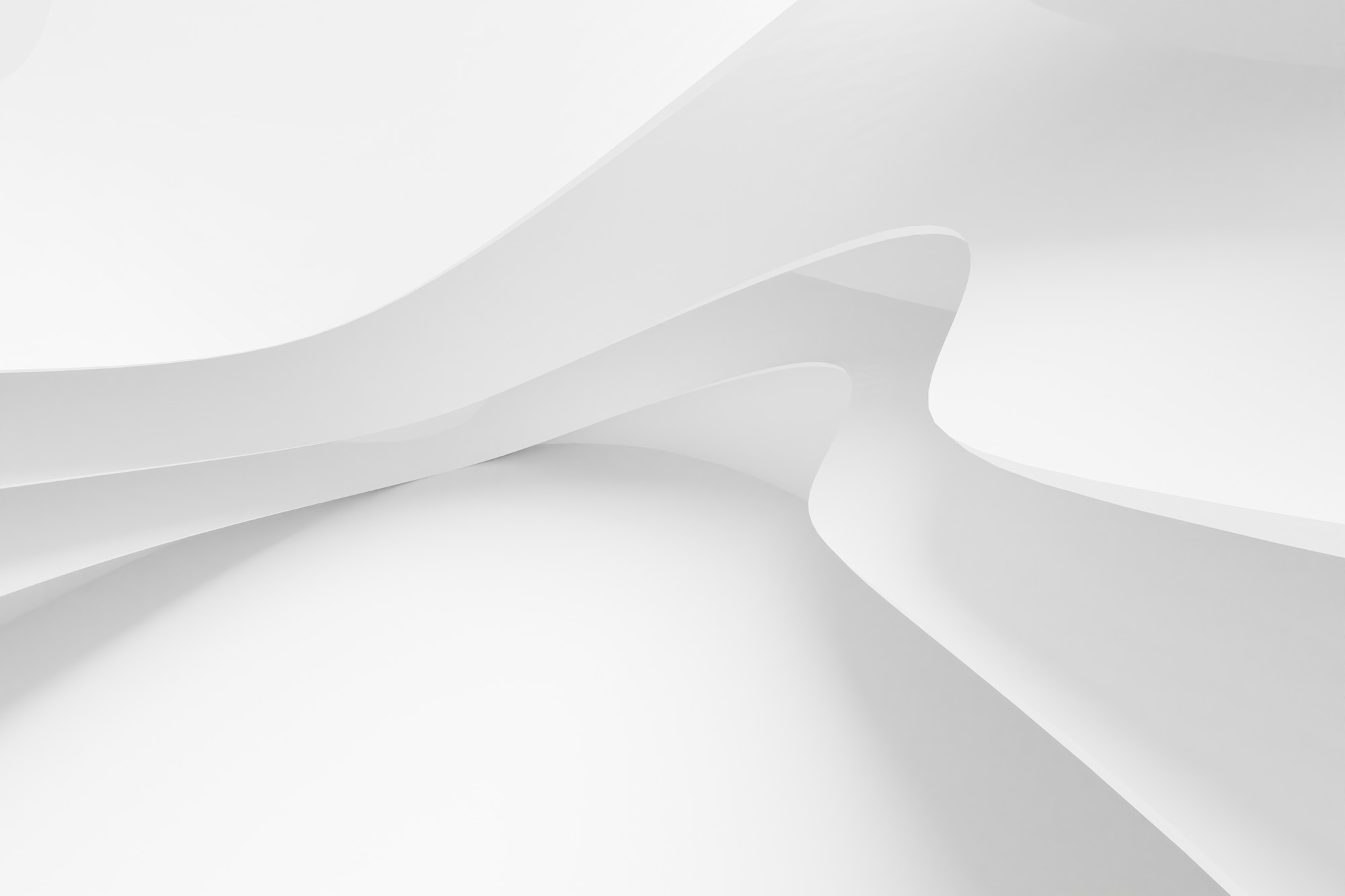 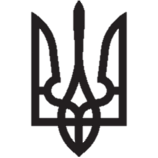 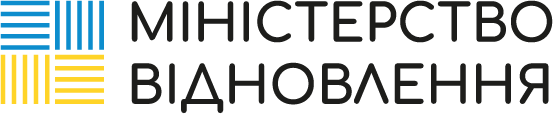 ФОНД ЕНЕРГОЕФЕКТИВНОСТІ
Енергодім
ВідновиДІМ
Фінансування будівельних робіт з відновлення житлових будівель, пошкоджених внаслідок військової агресії рф проти України
Енергомодернізація багатоквартирних будинків
Учасниками програм Фонду енергоефективності можуть стати Об'єднання Співвласників Багатоквартирного Будинку
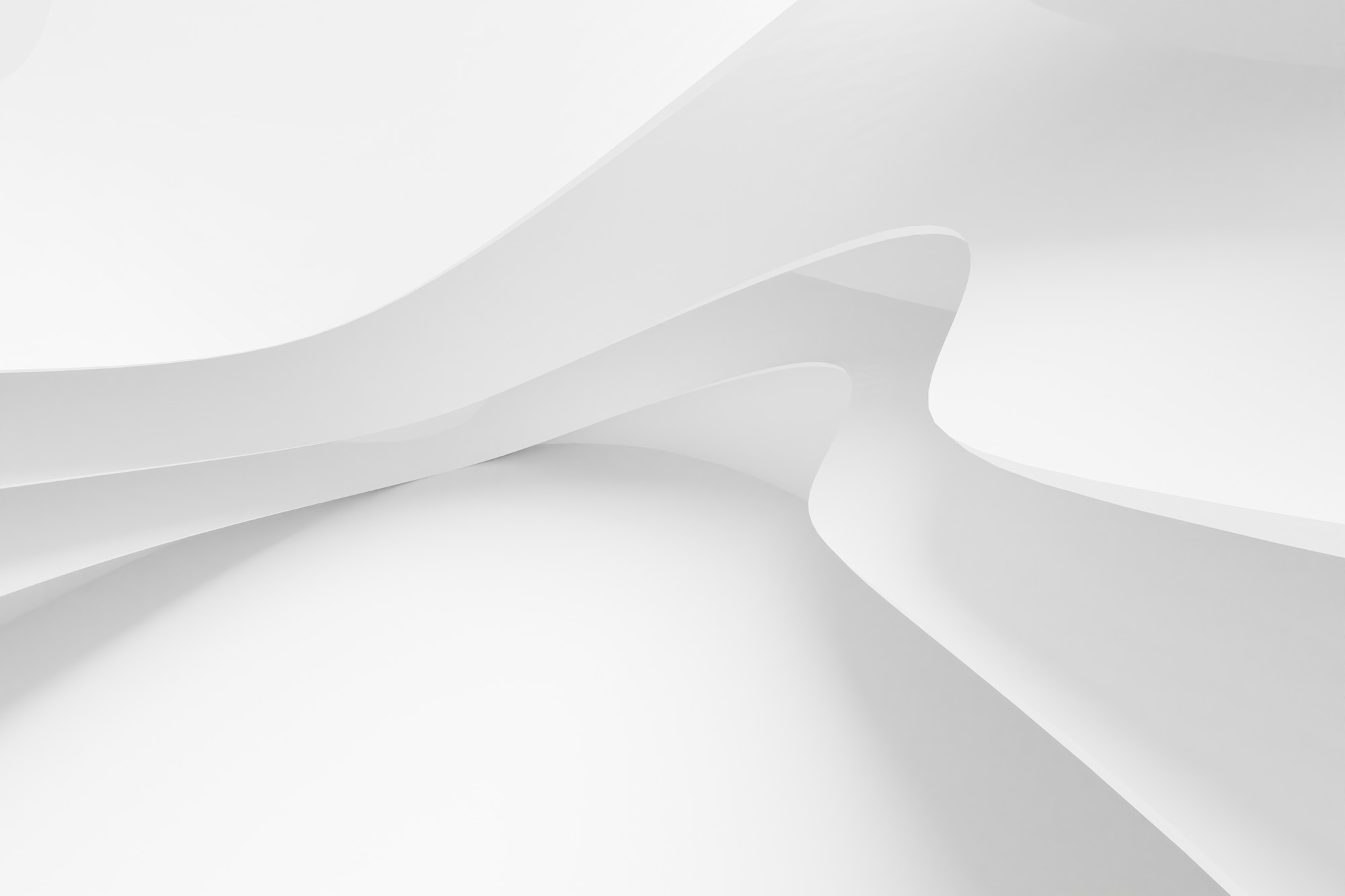 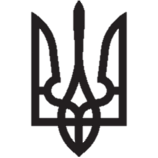 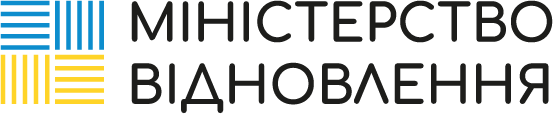 ПРОГРАМА 
«ЕНЕРГОЕФЕКТИВНІСТЬ ГРОМАДСЬКИХ БУДІВЕЛЬ В УКРАЇНІ»
Метою Програми є кредитне фінансування проєктів термомодернізації громадських будівель (закладів охорони здоров’я, шкіл, дитячих садків, спортивних та культурних центрів, адміністративних будівель) задля підвищення рівня їхньої енергетичної ефективності
Програма націлена, в першу чергу, на малі та середні міста, які досі не мали можливості здійснювати подібні проєкти
На додаток до проєктів термомодернізації, Програма передбачає фінансування неенергоефективних заходів (ремонт приміщень, ушкоджених війною, облаштування укриттів, заходи для маломобільних груп населення та внутрішньо переміщених осіб)
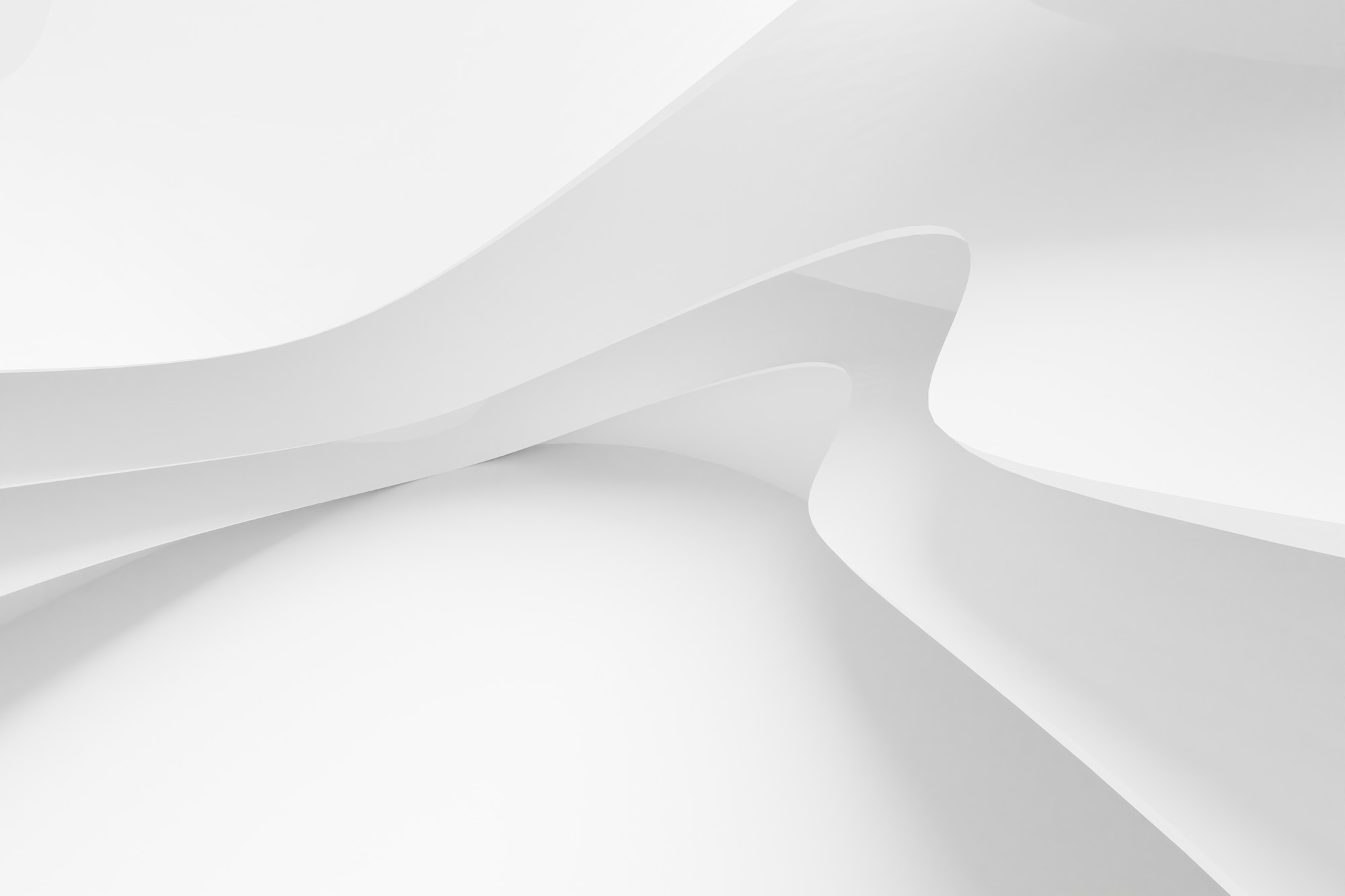 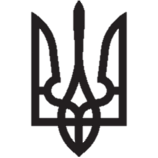 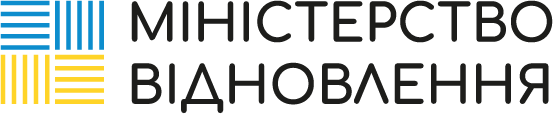 ДЯКУЮ ЗА УВАГУ!
ДМИТРО ПЕТРУНІН
НАЧАЛЬНИК УПРАВЛІННЯ ЕНЕРГОЕФЕКТИВНОСТІ МІНІНФРАСТРУКТУРИ
Контактний телефон: 044 351 46 36
e-mail: d.petrunin@mtu.gov.ua